Legastheniezentren BerlinKlientenzufriedenheit 2014 / 2016
Stichprobe
Elternurteile
Urteile von Kindern und Jugendlichen
Schlussauswertung
zur Klientel …
© e/l/s 	Jul-19
2
Die Eltern
N=254
© e/l/s 	Jul-19
3
Häufigkeit der Urteile
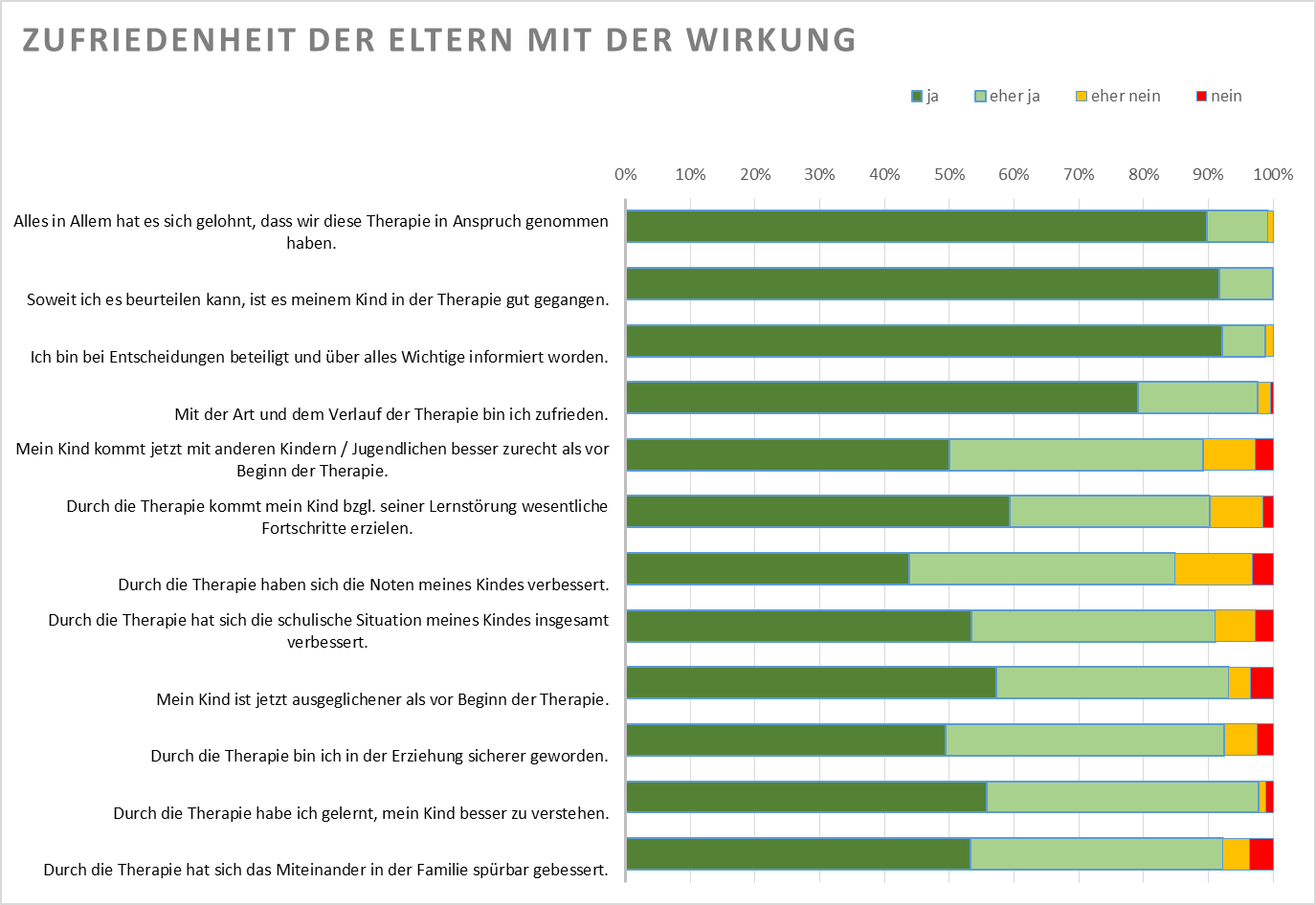 © e/l/s 	Jul-19
4
Faktorenanalyse
© e/l/s 	Jul-19
5
Einfluss der Factor-Scores auf die allgemeine Zufriedenheit (Eltern)
Zufriedenheit mit …
schulischen Effekten
0,32
„es hat sich gelohnt“
psychosozialen Effekten
0,43
0,43
dem Prozess
© e/l/s 	Jul-19
6
Die junge Menschen
N=179
© e/l/s 	Jul-19
7
Häufigkeit der Urteile (Kinder und Jugendliche)
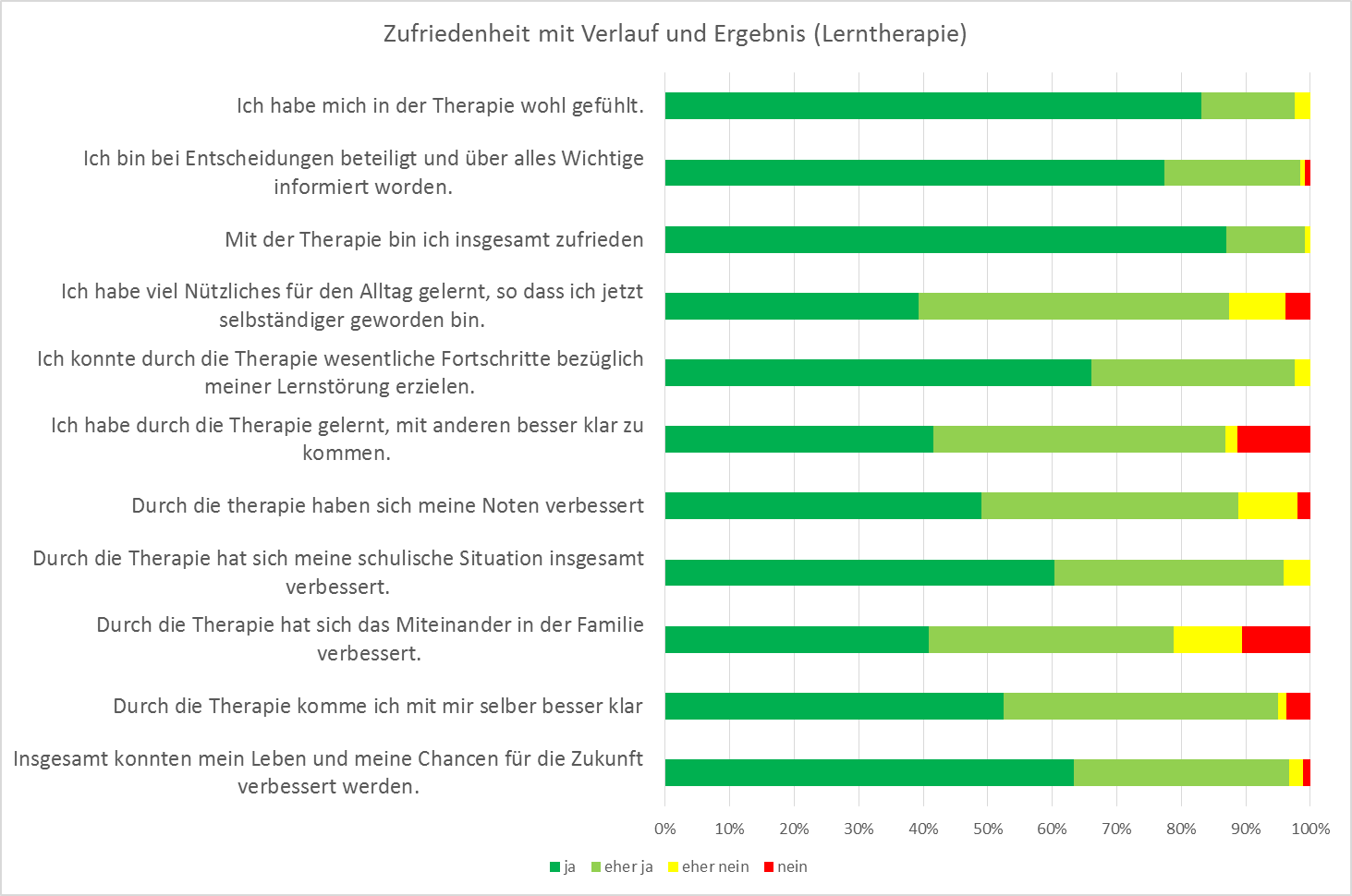 © e/l/s 	Jul-19
8
Faktorenanalyse der Urteile von Kindern und Jugendlichen
© e/l/s 	Jul-19
9
Einfluss der Factor-Scores auf die allgemeine Zufriedenheit (junge Menschen)
Zufriedenheit mit …
schulischen Effekten
(0,05)
„insgesamt zufrieden“
psychosozialen Effekten
0,21
0,74
dem Prozess
© e/l/s 	Jul-19
10